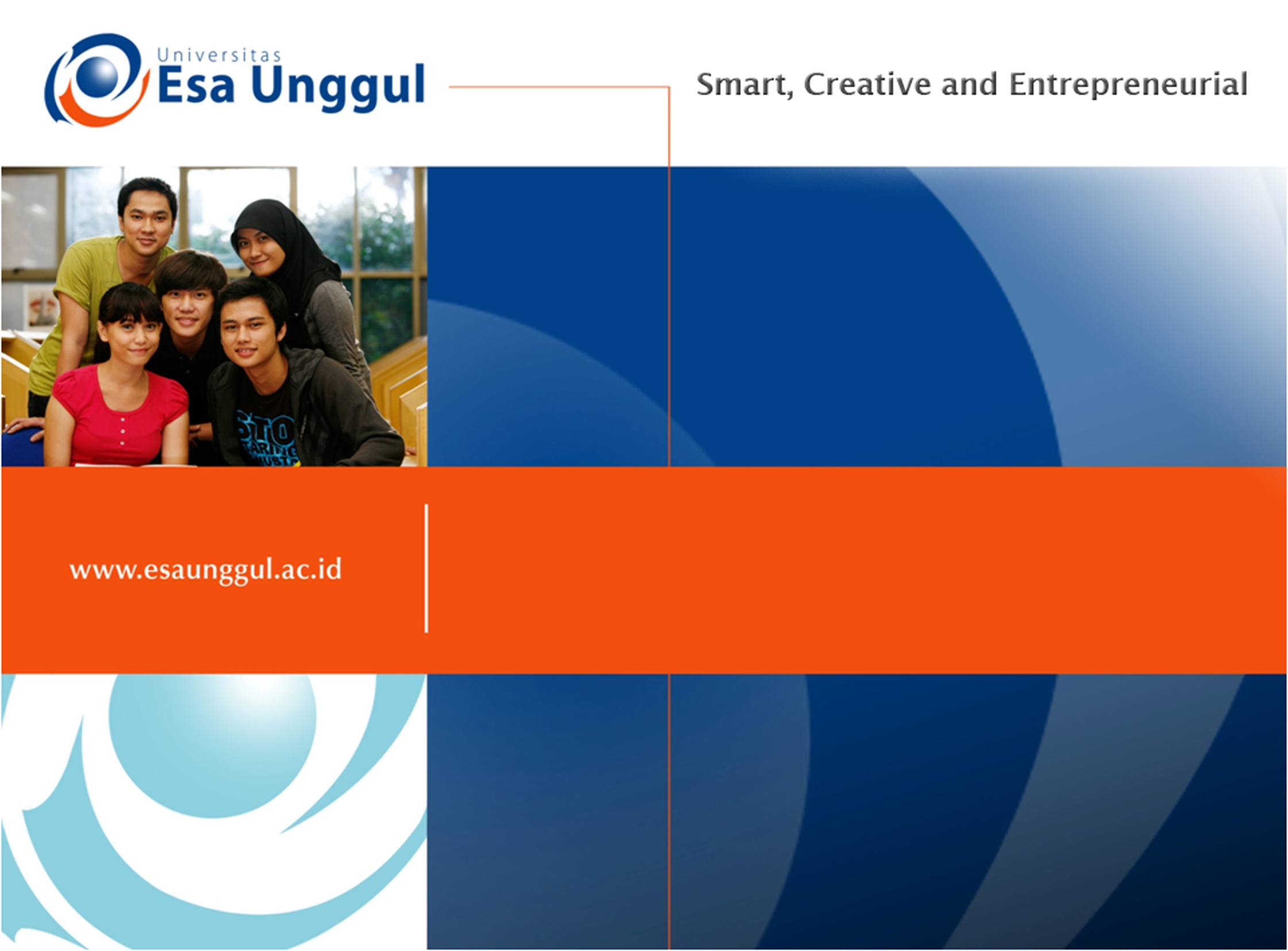 Jaringan Mobile 
Security in Wireless LANs Taufik Rendi Anggara., MT
Teknik InformatikaFakultas Ilmu Komputer
IEEE 802.11 Introduction
The complete IEEE 802.11 architecture is shown in Figure 11.1. The basic service set (BSS) is the basic building block of an IEEE 802.11 LAN and this consists of devices referred to as stations (STA). Basically, the set of STAs that can talk to each other can form a BSS. Multiple BSSs are interconnected through an architectural component, called distribution system (DS), to form an extended service set (ESS). An AP is a STA that provides access to the DS by providing DS services. IEEE 802.11 specifies the services that are to be provided by STAs and DS. It does not specify how a DS is to be implemented; it can be either distributed or central. A service provided by a station is called station service (SS) and a service by a DS is called distributed system service (DSS). SSs include the following four services: 
Authentication: This service is used by all stations to establish their identity to stations with which they will communicate. 
De-authentication: This is invoked when an existing authentication is to be removed. 
Privacy: The standard specifies optional WEP, which provides a security level equivalent to a wired LAN. 
MSDU delivery: This is for the delivery of Medium Access Control (MAC) service data unit
Cont.
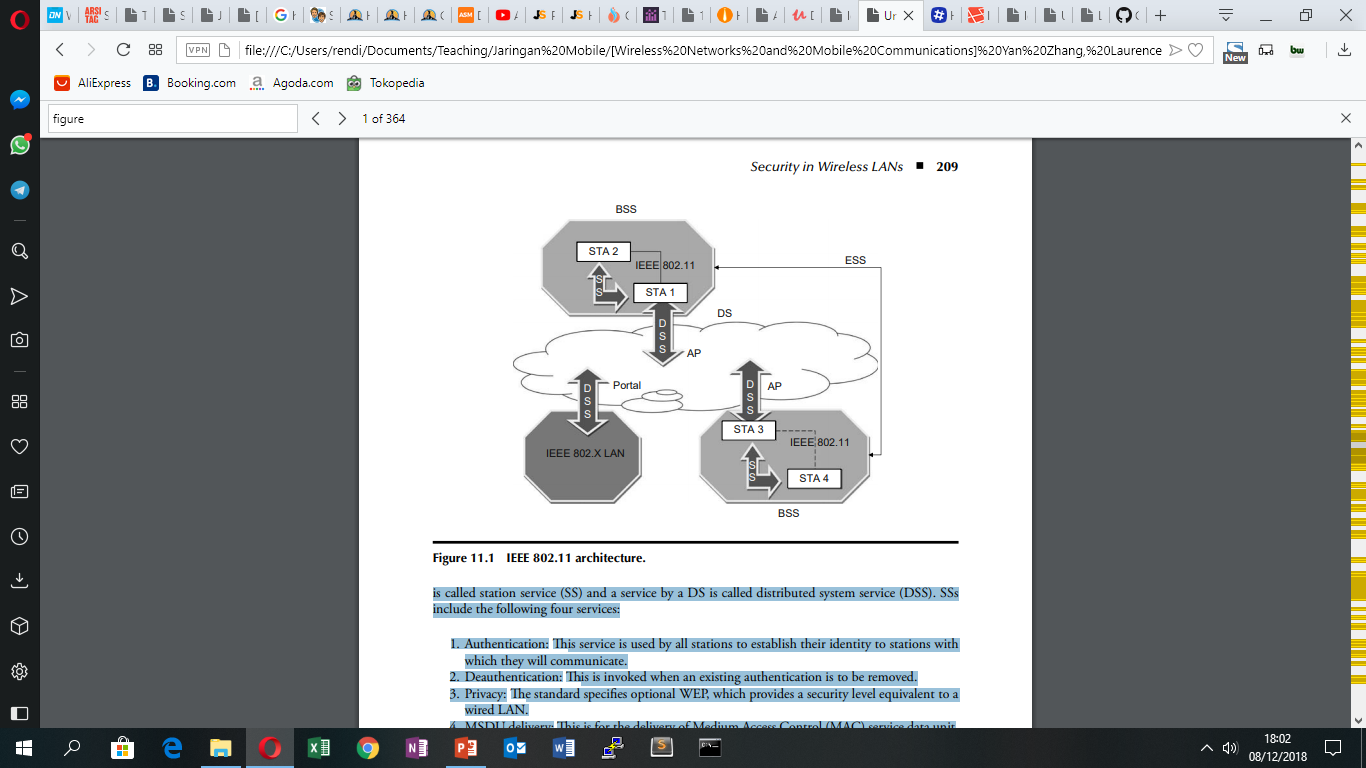 IEEE 802.11 Frame Formats
Every transmission over the wireless medium has a similar form as shown in Figure 11.2. A special pattern called the preamble is first sent out, which is used for identification purposes. By the end of the preamble, all the receivers in range should have adjusted themselves to interpret the data that is to follow. The preamble is followed by the Physical Layer Convergence Protocol header (PLCP header), which contains information relevant to the receiver logic (data rate, packet length, etc.). Following the PLCP header is the MAC header. The MAC header comes in three basic types depending on whether the frame is a control frame, a management frame, or a data frame. It contains the source and destination addresses (DAs) which are 6 bytes long. The DA could be unicast (deliver to one device), multicast (deliver to several devices), or broadcast (deliver to all devices). The MAC header can have four addresses: transmitter address (TA), receiver Address (RA), source address (SA), and DA. In an ad hoc network, only two addresses are contained in the MAC header as the device that created the message is the one that sent it. In an infrastructure network, three addresses are needed because the AP plays as an intermediate node. The next section looks at the technical characteristics that make Wi-Fi LANs vulnerable and provides an overview of the different types of attacks that a wireless LAN must defend against.
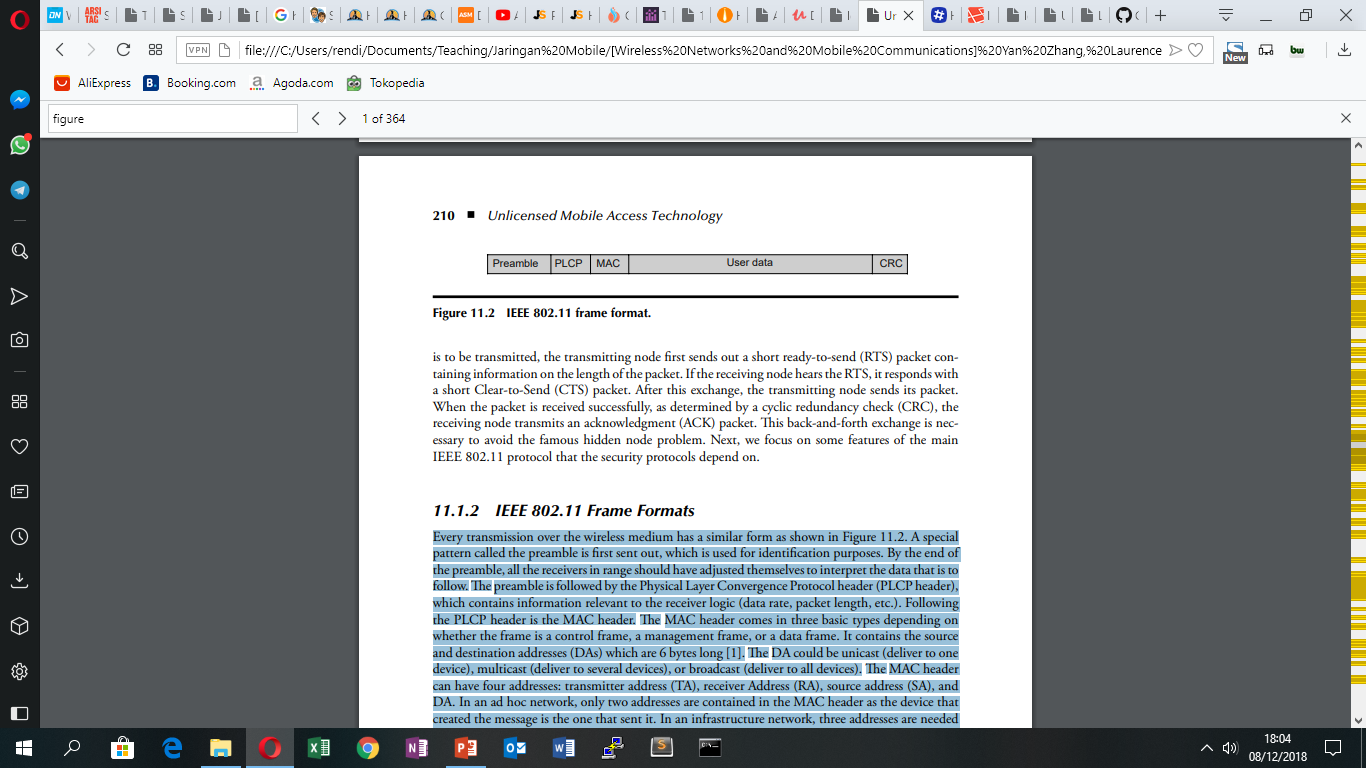 Wi-Fi Security Risks
Different Types of Attackers
Attackers fall into different categories as depicted in Figure 11.3. At the bottom of the pyramid are “script kiddies” with some weak tools. As you move up the pyramid, the number of attackers decreases but the complexity of their tools increases. Halfway up the pyramid, one might encounter some cryptographic attack tools that seek into breaking into secure systems rather than just searching for systems where the security is turned off. At the top of the pyramid are the most sophisticated attackers called ego hackers. In many situations, the wireless LAN user is in an unsecure region. One response is to handle LAN users in the same way that you handle remote users by using a virtual private network (VPN). The alternative is to make the wireless LAN itself secure and therefore impenetrable and thus can be regarded as secure physical wiring. This thinking led to the original security system of IEEE 802.11 called WEP. In the next section, we provide an overview of the different types of attacks that a wireless LAN must defend against.
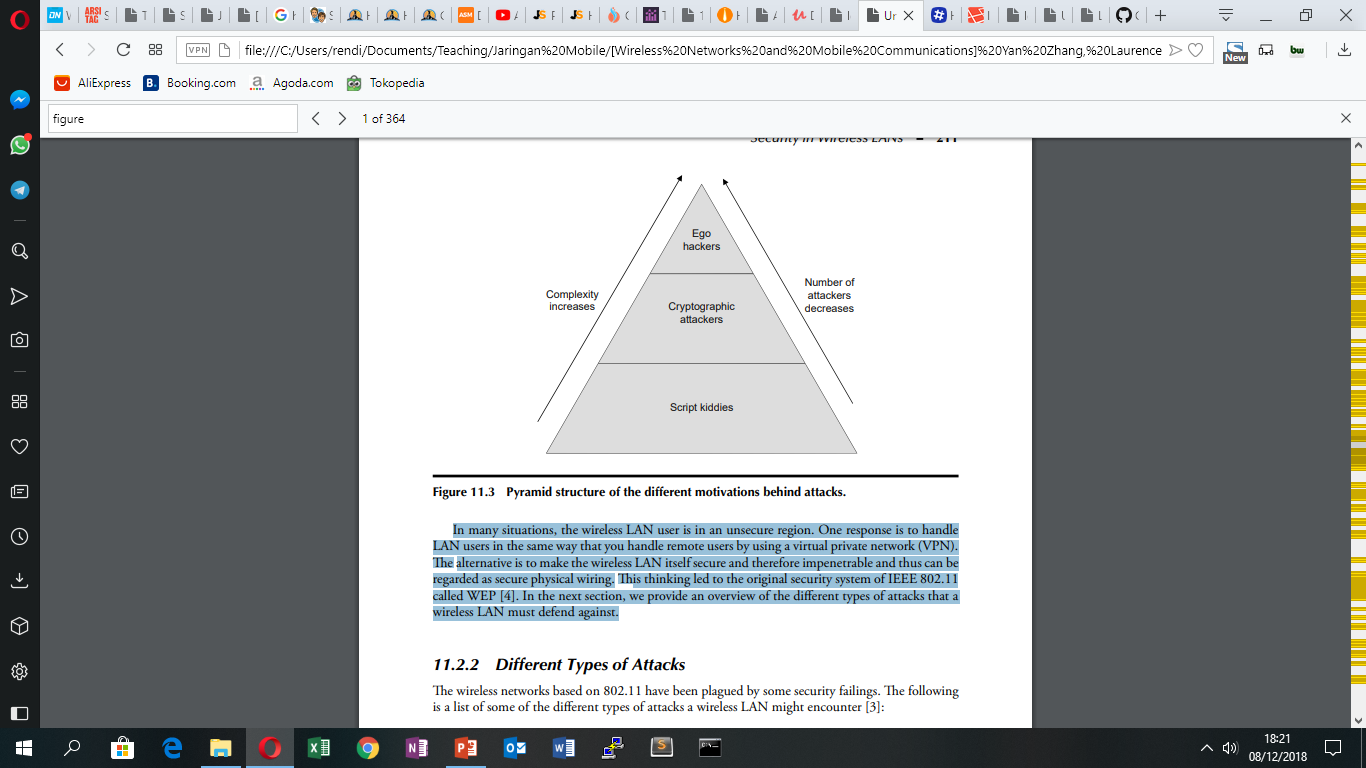 Different Types of Attacks
The wireless networks based on 802.11 have been plagued by some security failings. The following is a list of some of the different types of attacks a wireless LAN might encounter: 
Jamming: DoS (denial-of-service) attacks are easily applied to the wireless world, where legitimate information cannot reach the clients or APs, mainly because the legitimate traffic overwhelms the frequencies. 
Insertion attacks: These occur when you place unauthorized devices on the wireless network without going through a security process and review. This type of attack can happen when an attacker tries to connect a wireless client to an AP without authorization. 
Interception and monitoring: As in wired networks, it is possible to intercept and monitor the network traffic across a wireless LAN.
Misconfiguration: Many APs ship in an unsecured configuration so that they can be handled and deployed easily. 
Client-to-client attacks: Two wireless clients can communicate with each other, bypassing the AP. Therefore, there is a need for users to defend the clients not just against an external attack but also against each other.
Cont.
The attacker can use some of these methods with or without having access to your secret network keys although having access to the secret keys will move you to a different category of danger. It is sometimes possible to breach the network security without ever having access to the network keys. Some common attacks are 
Traffic analysis attack: Attackers can use passive network monitoring extensively to capture possible useful information. Through passive monitoring, an attacker can gain a thorough understanding of the network’s topology: the services that are available, the operating systems that are in use, and the vulnerabilities that may be taken advantage of on the network. The attacker cannot see the content of the message, but combined with other techniques the attacker might gain some extra knowledge of the content. 
Man-in-the-middle (MITM) attack: An MITM attack is an attack in which an attacker is able to read, insert, and modify at will messages between two parties without either party knowing that the link between them has been compromised.
Cont.
As a brief overview of how the security mechanism works is what follows. A ciphertext (after encryption) is created by processing plaintext (before encryption) with the cipher (algorithm) using the keys (secret) as illustrated in Figure 11.4. So, the attacker has a copy of the ciphertext that was snooped and also one of the modern rules of cryptography is that one should assume that the attacker also knows the algorithm used for encryption. There are also many ways an attacker can get a sample of the plain text: In IEEE 802.11, the MAC header is not encrypted, but the rest of the message is. The header always occurs at the start of the packet and some fields have fixed values that can easily be found. Also, some IP messages are of known format, such as DHCP discover messages used in assigning network addresses. These are encrypted but can be identified from their length. An attacker might correctly guess the entire plain text. We will assume that they have all three components (the cipher text, the plain text, and the cipher) and their ultimate goal is to get the keys. The following are some traditional techniques:
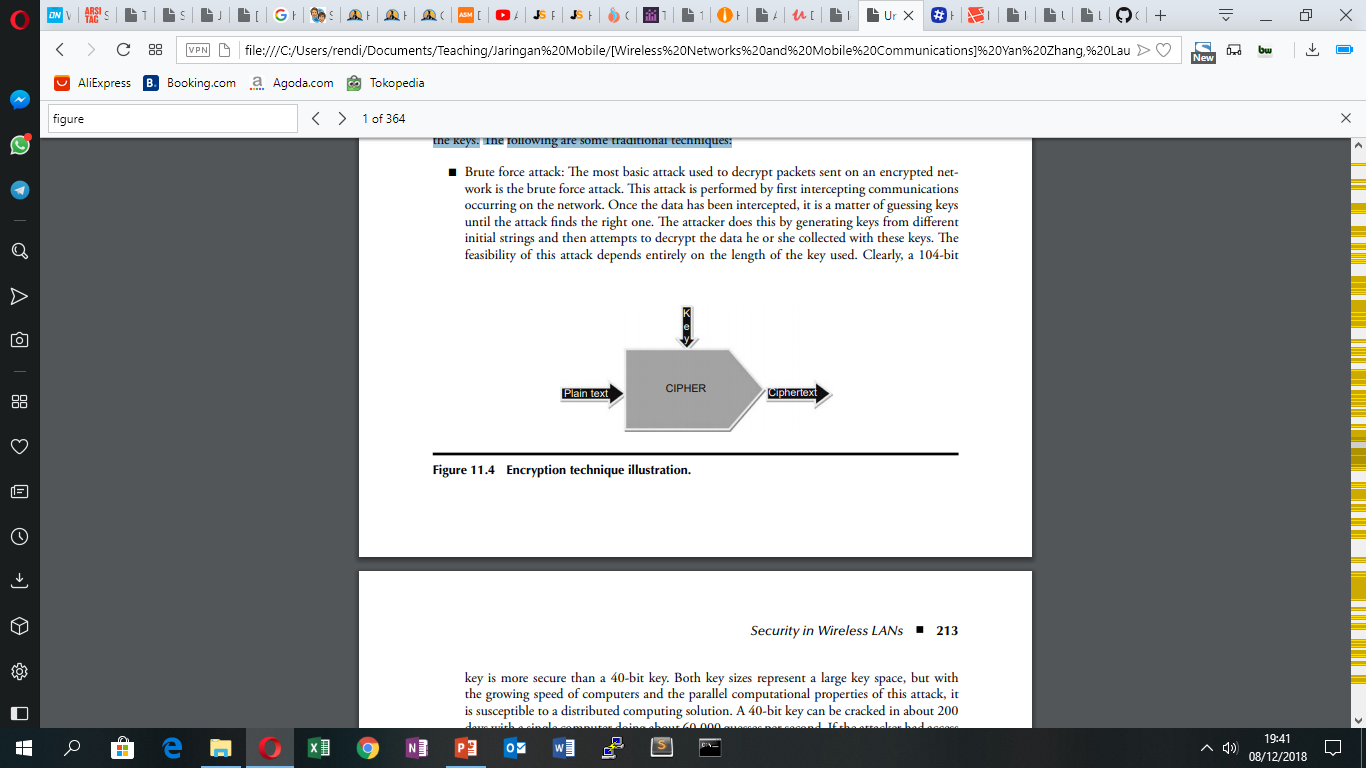 Cont.
Brute force attack: The most basic attack used to decrypt packets sent on an encrypted network is the brute force attack. This attack is performed by first intercepting communications occurring on the network. Once the data has been intercepted, it is a matter of guessing keys until the attack finds the right one. The attacker does this by generating keys from different initial strings and then attempts to decrypt the data he or she collected with these keys. The feasibility of this attack depends entirely on the length of the key used. Clearly, a 104-bit key is more secure than a 40-bit key. Both key sizes represent a large key space, but with the growing speed of computers and the parallel computational properties of this attack, it is susceptible to a distributed computing solution. A 40-bit key can be cracked in about 200 days with a single computer doing about 60,000 guesses per second. If the attacker had access to a large collection of computers, he or she could split up the attack and could discover a key in a matter of hours or even days. However, a 104-bit key would take a single computer about 1019 years to crack doing the same 60,000 guesses per second. Even with a collection of computers on which to run this attack, it would still take far too long to discover a key. 
Algorithmic attacks: One approach the attacker might use would be to try to find a flaw in the encryption algorithm. A weakness in the algorithm allows 1 byte of the key to be attacked at a time. The total time needed is proportional to the number of bytes and
Wired Equivalence Privacy
We focus on the original security method used in Wi-Fi LANs and which has now been discredited due to its numerous security vulnerabilities. We first look at the general design of WEP [4–7] and then analyze the reasons behind its failure.
WEP Overview and Pitfall
The IEEE 802.11 defines a mechanism for encrypting the contents of 802.11 data frames. This scheme uses five elements directly relevant to its analysis: 
A key shared between all the members of the BSS (there are really four shared keys, but this is irrelevant to the analysis). 
An encryption algorithm: For WEP, this is the RC4 stream cipher, used to generate a key stream, which is XORed against the plaintext to produce the ciphertext.
A decryption algorithm: For WEP, this is the same as the encryption algorithm. RC4 is used to generate a key stream, which is XORed against the ciphertext to reproduce the plaintext. 
A 24-bit initialization vector (IV): WEP appends the IV to the shared key; WEP uses this combined key and IV to generate the RC4 key schedule. WEP selects a new IV for every packet. 
An encapsulation: The encapsulation transports the IV and the ciphertext from the sender (encryptor) to the receiver (decryptor).
Attacks on WEP
Some possible attacks on WEP include the following: 
Passive attack to decrypt traffic: A passive eavesdropper can intercept all wireless traffic, until an IV collision occurs. By XORing two packets that use the same IV, the attacker obtains the XOR of the two plaintext messages. The resulting XOR can be used to infer data about the contents of the two messages. IP traffic is often very predictable and includes a lot of redundancy. This redundancy can be used to eliminate many possibilities for the contents of messages. Further educated guesses about the contents of one or both of the messages can be used to statistically reduce the space of possible messages, and in some cases it is possible to determine the exact contents. Once it is possible to recover the entire plaintext for one of the messages, the plaintext for all other messages with the same IV follows directly, because all the pairwise XORs are known. 
Table-based attack: The small space of possible initialization vectors allows an attacker to build a decryption table. Once the attacker learns the plaintext for some packet, he or she can compute the RC4 key stream generated by the IV used. This key stream can be used to decrypt all other packets.
Cont.
Active attack to inject traffic: Suppose an attacker knows the exact plaintext for one encrypted message. He or she can use this knowledge to construct correct encrypted packets. The procedure involves constructing a new message, calculating the CRC-32, and performing bit flips on the original encrypted message to change the plaintext to the new message. The basic property is that RC4(X ) ⊕ X ⊕ Y = RC4(Y ). This packet can now be sent to the AP or mobile station (MS), and it will be accepted as a valid packet. A slight modification to this attack makes it much more insidious. Even without complete knowledge of the packet, it is possible to flip selected bits in a message and successfully adjust the encrypted CRC to obtain a correct encrypted version of a modified packet. If the attacker has partial knowledge of the contents of a packet, he or she can intercept it and perform a selective modification on it.  
Active attack from both ends: In this case, the attacker makes a guess not about the contents but rather about the headers of a packet. Armed with this knowledge, the attacker can flip appropriate bits to transform the destination IP address to send the packet to a machine he or she controls, somewhere in the Internet, and transmit it using a rogue MS. Most wireless installations have Internet connectivity; the packet will be successfully decrypted by the AP and forwarded unencrypted through appropriate gateways and routers to the attacker’s machine, revealing the plaintext. If a guess can be made about the TCP headers of the packet, it may even be possible to change the destination port on the packet to be port 80, which will allow it to be forwarded through most firewalls.
Summary
Wireless LANs growth has made it the fastest growing sector of the communications industry. Unlike a wired end user, a mobile end user can attend meetings, collaborate with other end users, or move to other locations and still be part of the network and access the network resources. Moreover, the ability of wireless LANs to serve as the last mile in broadband access technology will not only increase sales but will enlarge its footprint on the business industry. No single security solution is likely to address all security risks. Organizations should implement multiple approaches to completely secure wireless application access. The most recent challenge for the wireless industry has been to make the real-world deployment of EAP-based wireless networks easier to manage and more secure. To conclude, wireless LAN security has a long way to go. Current implementation of WEP has proved to be flawed. Further initiatives to come up with a standard that is robust and provides adequate security are urgently needed. The 802.1x and EAP are just midpoints in a long journey. Because products are now being deployed that have built in cellular phone data capability and an IEEE 802.11 wireless LAN capability, the GSM security model directly reflects on the security of the wireless connection. The current GSM standard and implementation enables both subscriber identity cloning and call interception. Research in the field of wireless security is still in its infancy and a lot of work still has to be done.